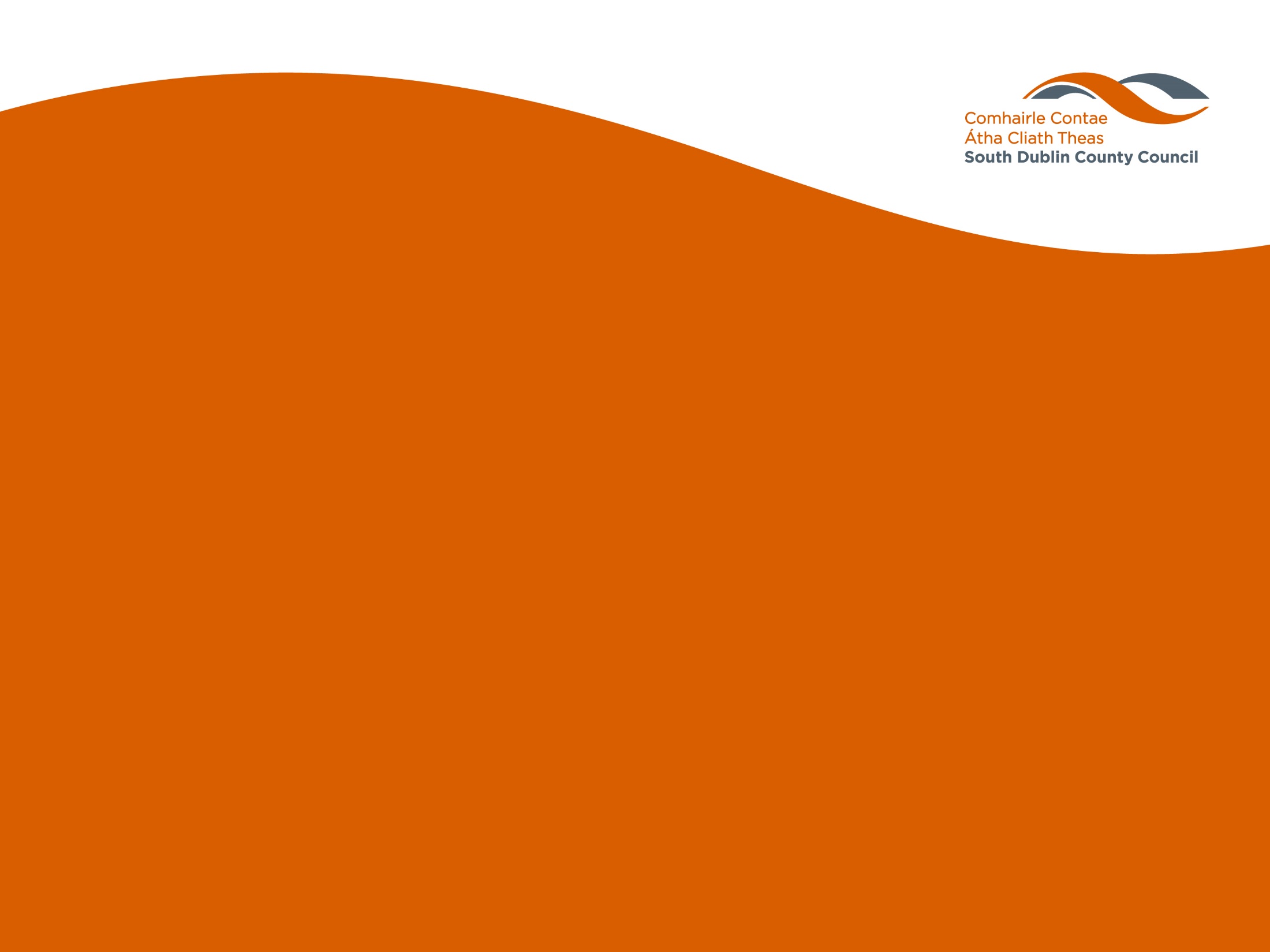 Housing Delivery ReportLucan / Palmerstown / North Clondalkin 
Area Committee Meeting 23rd April 2024
1
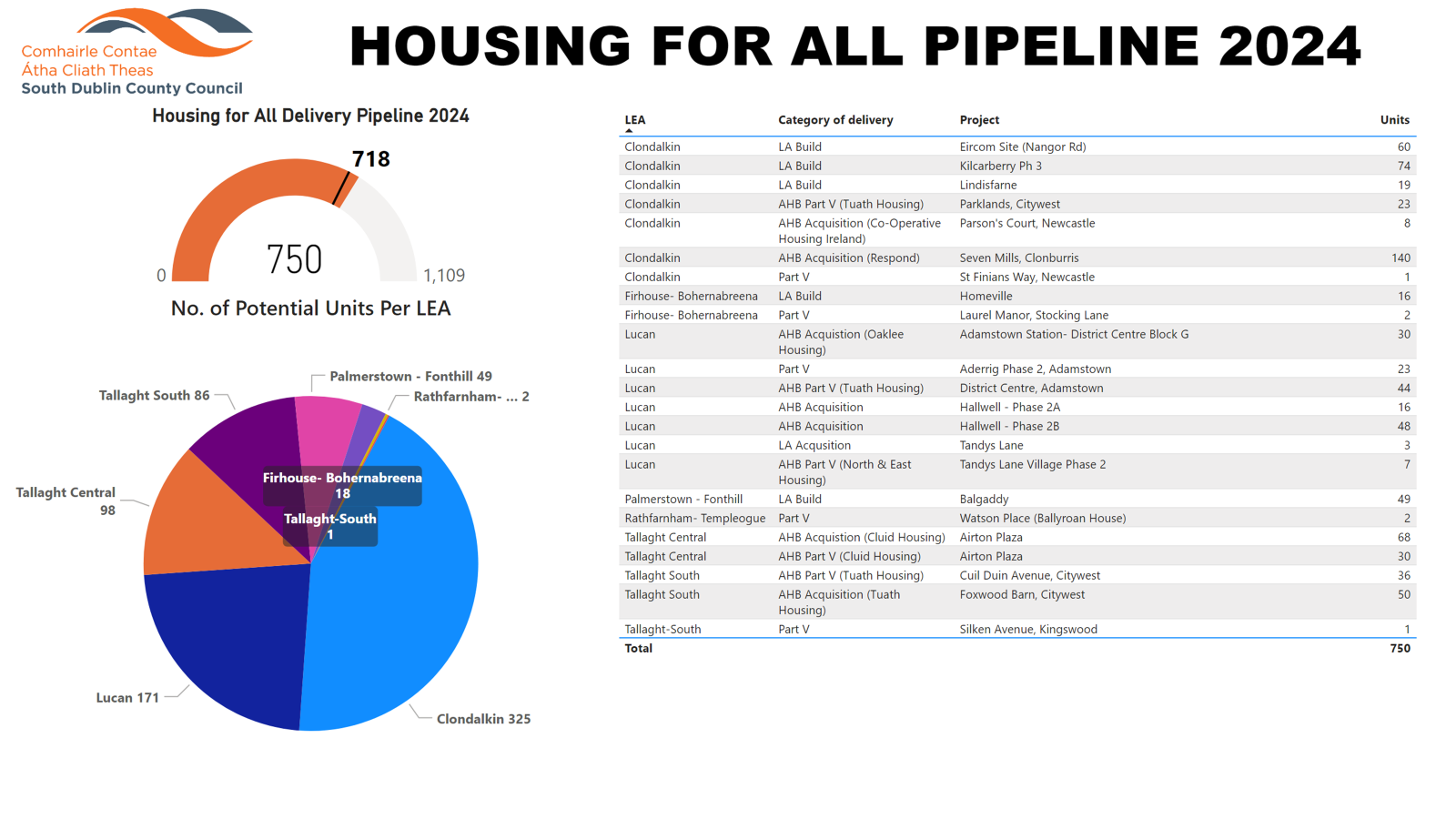 Housing Developments Approved / Under Construction – Lucan / Palmerstown / North Clondalkin
Large Development Sites
Planning Derogation Sites - ( Section 179A)
5
Tenant in Situ Acquisitions
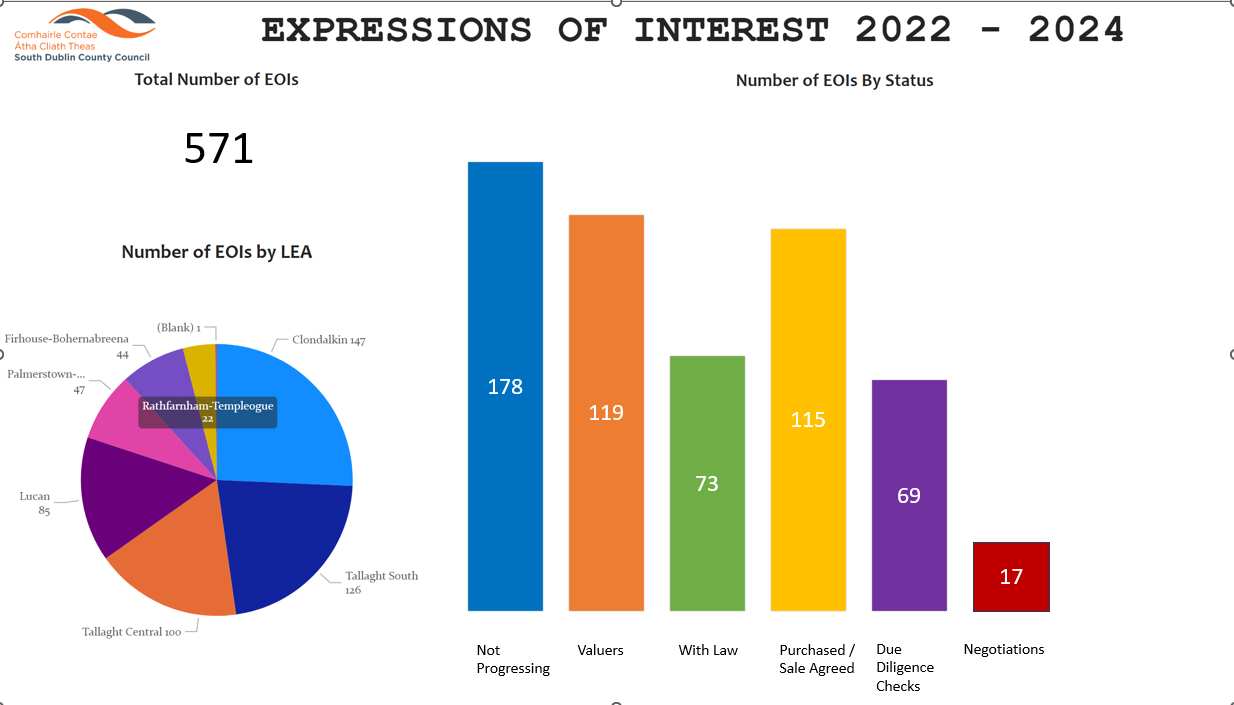 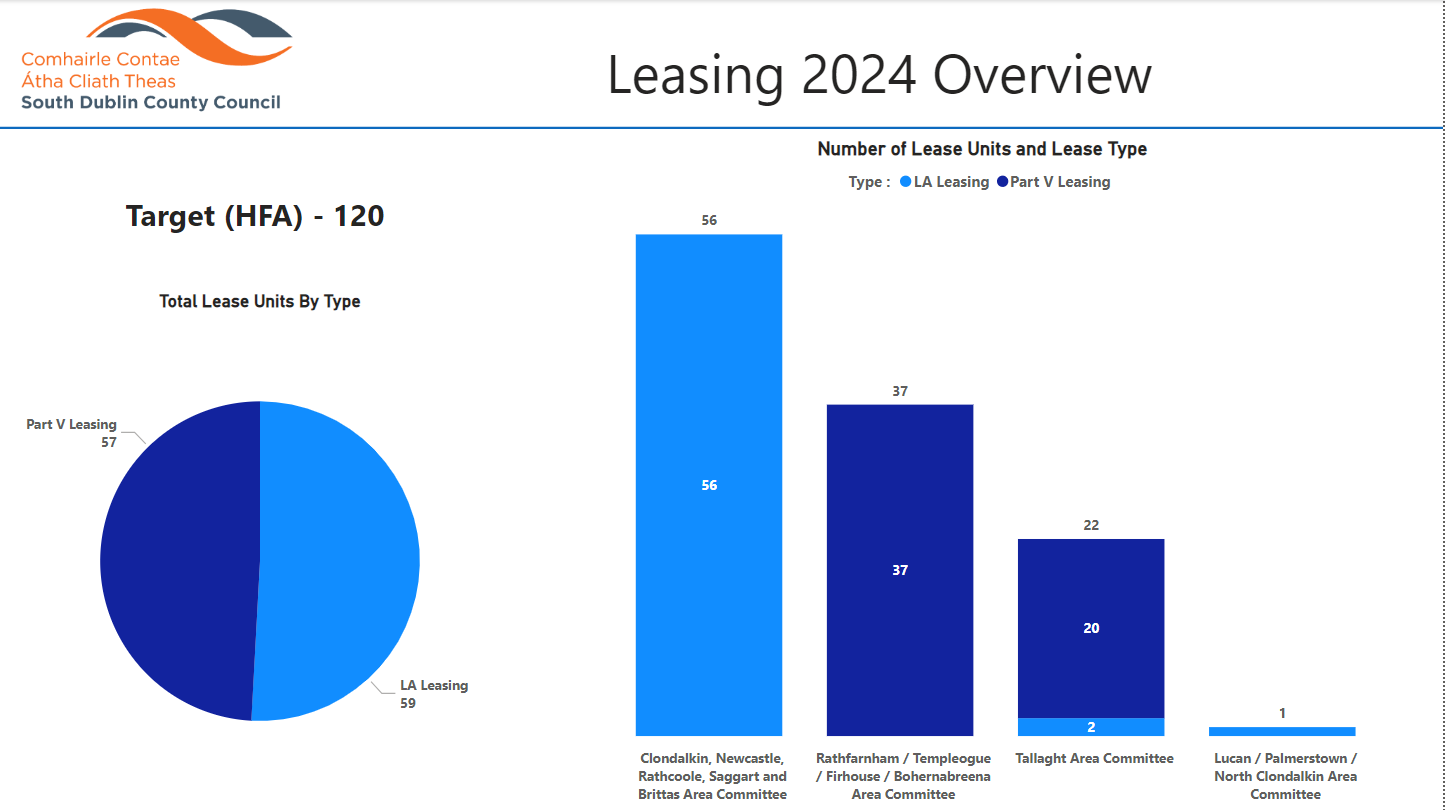 Delivered
56